Внеклассное мероприятие КВН  «Птичий калейдоскоп»7 класс
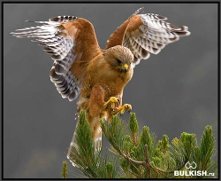 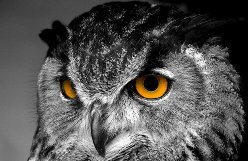 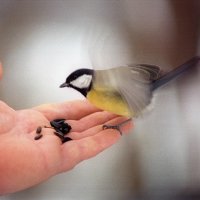 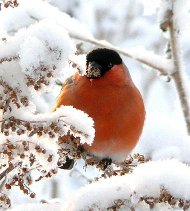 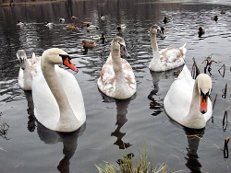 Автор:   учитель биологии и химии
                      МБОУ СОШ № 60
           г. Казани РТ
               Горбачева Т.С.
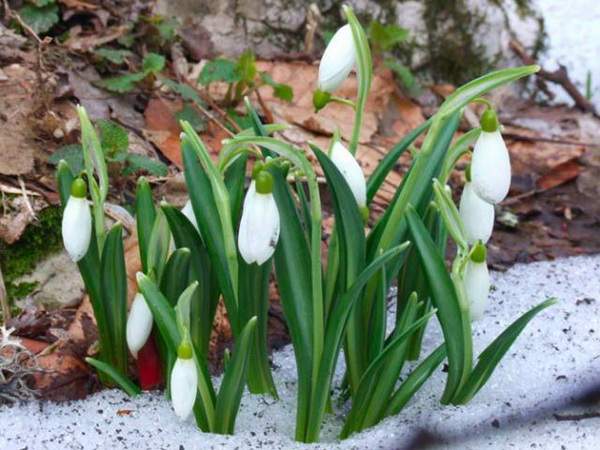 Вот птицы прилетают
И нам приятно ждать,
Что снег вот-вот растает,
Все оживет опять!
Цель:
 - расширить кругозор учащихся о многообразии птиц в игровой форме с использованием интерактивного оборудования.

Задачи: 
образовательные:
- повторить и обобщить знания по теме «Птицы»;
- отработать умения и навыки самостоятельной работы учащихся группой;
- осуществить контроль определенных знаний;
- развивать умения преодолевать трудности;
развивающие: 
- расширить кругозор учащихся 7-ых классов на основе полученных знаний и умений;
- формировать интеллектуальные умения: умение анализировать, обобщать, систематизировать, ставить и решать проблемы в игровой форме;
воспитательные:
- способствовать эстетическому воспитанию школьников;
- воспитывать чувство любви к родной природе, понимание ее хрупкости, необходимости защиты.
Конкурс «Домашнее задание»
Команда "Киви"
Команда "Канарейки"
Девиз: 
 «Сами ростом мы с вершок, 
 Спорим с грозной птицей. Мы отважны, хорошо! В жизни пригодится!»
Девиз: 
«Мы девчата-канарейки, 
Мы активней батарейки, Зажигаем всех вокруг, Все кто с нами тот наш друг!»
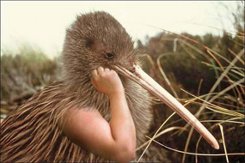 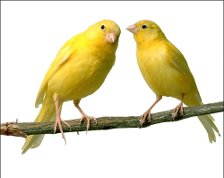 Конкурс «Разминка»
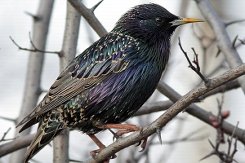 Какие птицы прилетают к нам первыми? 
Где гнездятся скворцы, кроме скворечников? 
Из чего делают гнезда наши ласточки? 
Какая птица самая большая в мире?
У каких птиц поют  самки и самцы? 
Назовите самых маленьких птичек в мире?
Какая птица выдалбливает клювом дупло в дереве для своего гнезда? 
Какая птица быстрее всех летает? 
Какая птица кричит как кошка? 
Какая птица выводит птенцов зимой?
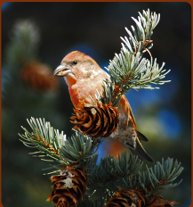 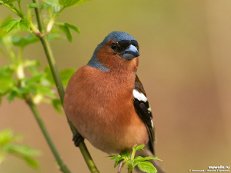 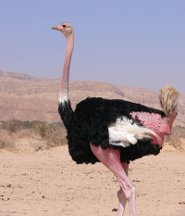 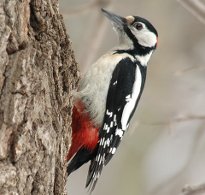 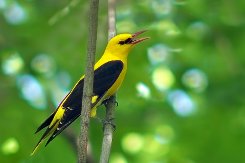 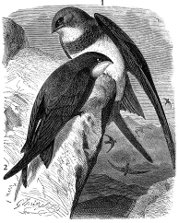 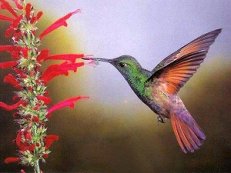 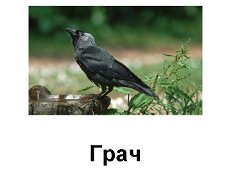 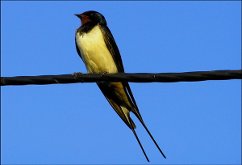 Рубрика «В мире интересного»
- а знаете ли вы, что наиболее крупные птицы – африканские страусы, высота около 3 метров, вес до 90 кг;
- самые длинноногие птицы в мире – фламинго;
- самый быстрый бегун в мире – страус, он может развивать скорость до 120 км/час;
- самыми морозоустойчивыми птицами являются утки и гуси, они выдерживают температуру до  –1100С, хотя белые медведи и тюлени выдерживают только до  -800С;
- самый длинный хвост у кур породы светло-лиловой в Японской деревне Кате, хвост достигает длины 7 метров 50 сантиметров.
Конкурс «Корзина загадок»
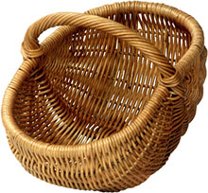 - Всю ночь летает, мышей добывает. А как станет светло – спать идет в дупло. 
- Не ворона, не синица, как зовется эта птица? Примостилась на суку, раздалось в лесу: «Ку-ку»! 
- Хочет – прямо летит, хочет – в воздухе висит, камнем падает с высот и в полях поет, поет! 
- Пусть я птичка-невеличка, у меня друзья – привычка, как начнутся холода, прямо с Севера – сюда! 
- Птица сверху налетает и цыплят внизу хватает.
Длинноногий, длинноклювый, телом серый, а затылок – голый, красный. Бродит по болотам грязным, ловит в них лягушек, бестолковых попрыгушек. 
Серенькая птичка, птичка-невеличка. Шеей вертишь ты всегда, разве в этом есть нужда?
Он в своей лесной палате, носит пестренький халатик, он деревья лечит, постучит и станет легче. 
Нос белый, сам черный, к тому же проворный, друг садов он и полей, поедает он червей. 
Пестрая крякушка, ловит лягушек.
Конкурс «Угадай птицу»
Командам раздают                         зяблик
наборы карточек                                              утка
с буквами разного цвета.            снегирь
За 1 минуту нужно                              ласточка
собрать слова –                        грач
названия птиц.             пингвин
                
                      соловей                   
сорока
                                    синица       
            дятел
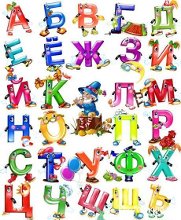 Приметы, пословицы и поговорки о птицах
. Если грачи сразу на гнездо летят, весна будет теплой.
∙ Весной грач прилетел – через месяц снег сойдет.
∙ Ранний прилет журавлей – ранняя весна.
∙ Против сотни воробьев довольно одного ястреба.
∙ Невидный соловей, да слышный.
∙ Нет птицы мудрее, чем сова, всем в лесу голова.
∙ Для дятла длинный язык – не порок.
∙ Как с гуся вода. Вышел из воды сухим.
∙ Седой как лунь.
∙ Глухая тетеря.
Конкурс на внимание
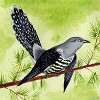 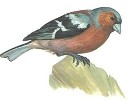 «Вестники весны» В. Лукин
Март – и он же соковик –
Разбудил грачиный крик.
Дятел стукнул в барабан –
Птиц зовет из дальних стран.
Хоть и снег лежит на солнце, 
В небе жаворонок вьется, 
А в лесу до самой ночи
Зяблик радостно хлопочет.
Видно скоро и скворцы
Прилетят в свои дворцы.
Апрель – бок согрей,
Смел последний снег с полей.
День поднялся в полный рост,
Распевает песни дрозд.
Зацвели повсюду вишни,
Ласточки летят под крыши.
В мае зацветет сирень,
И кукушка целый день
Будет сидя на суку,
Щедро всем дарить «Ку-ку»!
Горихвостка тоже вскоре
Станет песней славить зори.
Мухоловка закричит: 
«В печи – куличи!»
От рассвета допоздна
Песня соловья слышна.
      Назовите птиц, которые упоминаются в стихотворении.
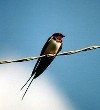 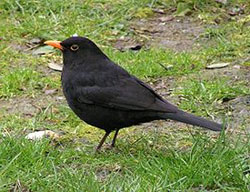 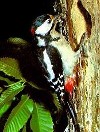 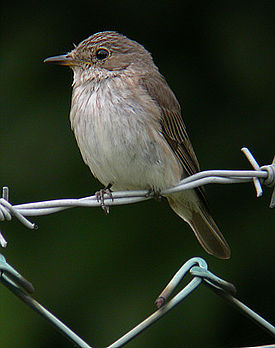 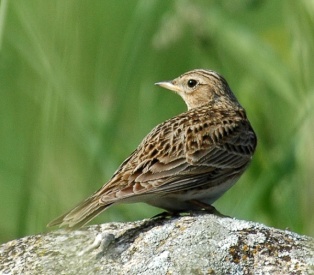 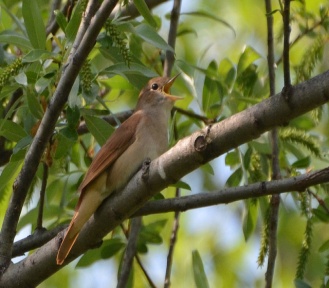 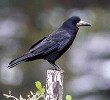 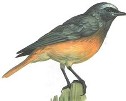 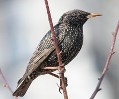 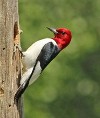 Конкурс «Кто лишний?»
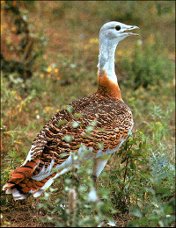 жаворонок, воробей, грач, утка, синица;
цапля, аист, скворец, выпь;
беркут, гриф, дятел, сокол, орлан;
тетерев, страус, фазан, куропатка;
гусь, утка, лебедь, дрофа;
курица, индюк, орел, цесарка.

Выбрать из ряда слов лишнее 
и объяснить почему?
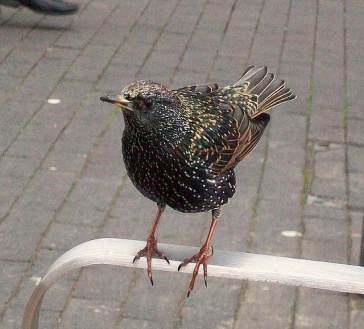 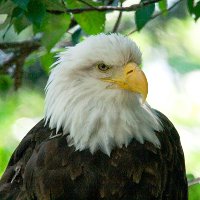 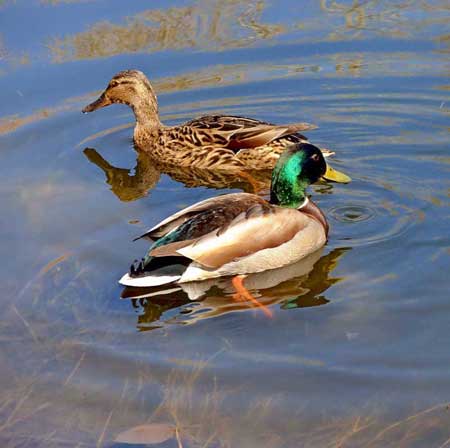 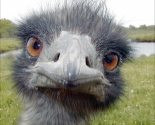 Птицы, которых мы больше никогда не увидим!!!
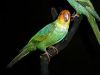 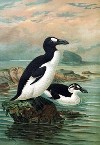 Каролинский попугай.
Истреблен как садовый вредитель, потому что иногда птицы расклевывали зеленую завязь плодов.
Бескрылая гагарка.
Последняя пара была убита в Исландии в 1844 году.
Луговая курочка.
Стала жертвой освоения новых земель и промысловой охоты.
Дронт.
Уничтожен человеком и грызунами еще в XVII веке.
Странствующий голубь.
Последний погиб в 1900 году.
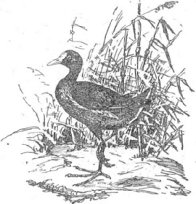 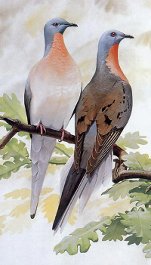 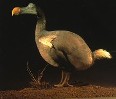 Кроссворд  «Охрана птиц»
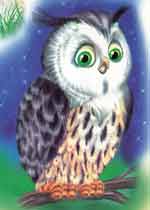 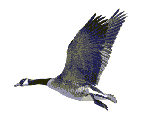 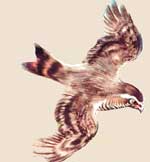 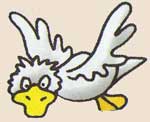 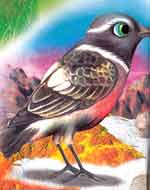 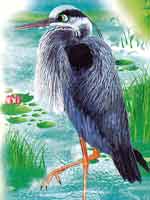 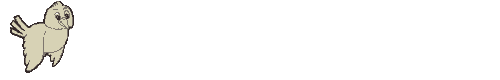 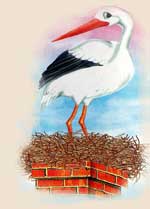 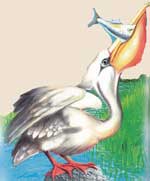 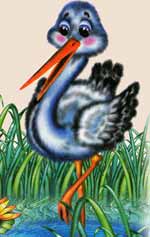 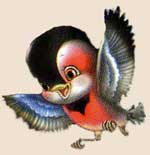 Вопросы и ответы для кроссворд«Охрана птиц»
4. Есть в степи бугры – курганы, есть и птицы – великаны: в одной тушке – три индюшки.
8. Свое гнездо на крыше вьет, чем очень радует народ.
1. Я в камзольчике изумрудном, проживаю у речки чудной. Сам себе я выкопал норку и смотрю за рыбешкою зорко!
3. Кого называют царем птиц?
9. Клюв какой птицы настоящий мешок?
2. Белый журавль.
5. Глазищи круглы, когтищи остры, носище кривой – разбойник лесной!
6. На одной ноге ночует, по морской воде кочует.
7. Хищная птица, которая гнездится вблизи водоемов.
10. Птица с длинной шеей и длинными ногами.
Птицы Красной книги Республики Татарстан
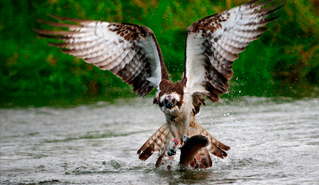 - беркут
- степной орел
- орлан-белохвост
- скопа
- сапсан
- балобан
- сизоворонка
- зимородок
- черный аист
- змееяд
- поганка красношейная
и другие виды.
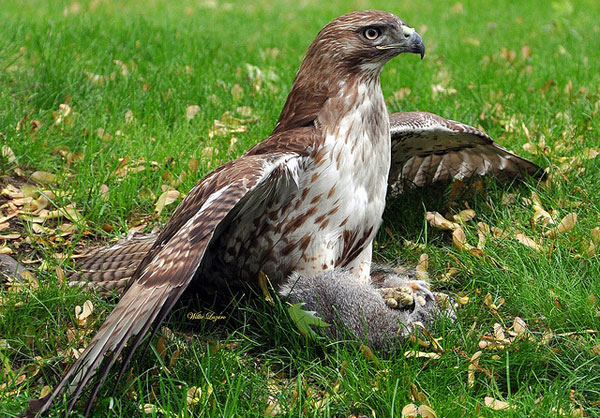 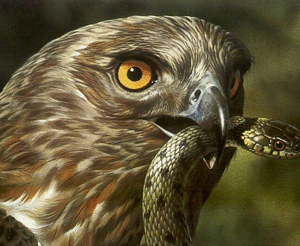 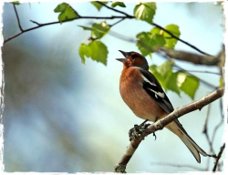 Мы хотим, чтоб птицы пели,
чтоб вокруг леса шумели,
чтобы были голубыми небеса.
Чтобы речка серебрилась,
чтобы бабочка резвилась
и была на ягодах роса!
Список используемой литературы.

 В.И. Даль «Пословицы, поговорки и прибаутки русского народа» С.-Петербург, «Литера», 1997
 Ф.Н. Салахова «Урок» Казань, ИПКРО РТ, 2000
 В.В. Балабанова и др. «Предметные недели в школе. Биология, зкология, здоровый образ жизни» Волгоград, «Учитель», 2001
 Газеты «Биология».
 С.А. Молис  «Книга для чтения по зоологии», Москва, «Прсвещение», 1981
 В.В. Балабанова и др. «Открытые уроки по биологии» 7-9 классы, Волгоград,    «Учитель», 2003
 Журналы «Биология в школе».
 А.И.Никишов, И.Х.Шарова «Биология 7 класс. Животные» «Владос» 2002.